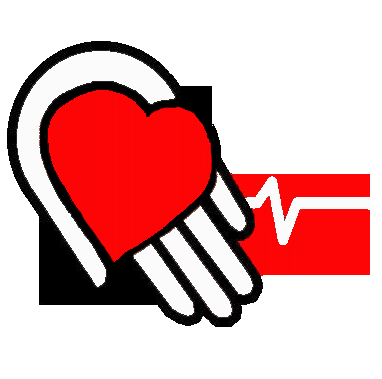 Опыт применения 
препарата Эффиент на базе 
ГБУЗ СО «Уральский институт 
кардиологии»


Врач-кардиолог отделения инвазивной кардиологии 

к.м.н. Кузнецова Наталья Викторовна





г. Уфа 07.12.2018
ХАРАКТЕРИСТИКА ПАЦИЕНТОВ
результаты КАГ


















Имплантирован 1 стент- 29 человек

Имплантировано 2 стента – 4 

Имплантировано 3 стента – 8 

Имплантировано 4 стента – 1

 ангиопластика без стентирования – 2

Без ЧКВ- 3 пациента
Оценка состояния коронарного русла
Эффиент при стабильной стенокардии.Клинический случай. Пациент Т. 54 г.
Анамнез: 
пациент и избыточной массой тела- ИМТ -37,2
Курящий 30 лет по пачке в сутки
С отягощенной наследственностью по ИБС
( у отца ИМ в 52 г)
Гипертоник с максимальным повышением АД до 220/120
мм ртст
Без регулярной гипотензивной терапии
Клиника давящих болей за грудиной в течение 
2 месяцев в рамках 3 ф.к.
Сопут . патология:  подагра, облитерирующий 
атеросклероз артерий нижних конечностей.
Объективный осмотр
Состояние удовлетворительное. Кожный покров 
физиологичной окраски 
Чистый. Дыхание везикулярное, проводится по всем 
полям. ЧДД 14  в минуту. 
Тоны сердца приглушены,ритм правильный. 
АД пр.160/100 мм рт ст, 
 АД лев. 160/96 мм рт ст , 
чсс 100 в минуту. 
 Живот при пальпации мягкий,безболезненный во всех
 отделах.  Печень не увеличена. 10*9*8 см по Курлову
Периферических отеков нет.
Лабораторная диагностика
ОАК: 
лейкоциты 9,6
 эритроциты 5.42, гемоглобин 168 г/л гематокрит 48%
Биохимический анализ: 
Глюкоза 13,7 ммоль/л
Мочевая кислота 488 мкмоль/л
Липидный спектр:
ОХ – 6,9 ммоль/л
ТГ 13,76 ммоль/л
Гликированный гемоглобин – 7,4%
Коагулограмма:
Степень агрегации эритроцитов 3 ед
Фибриноген 6,55 г/л
РФМК – 110 
Фибринолиз 11
Инструментальное обследование
ЭХОКГ
Заключение: уплотнение корня аорты и створок аортального 
клапана.  Размеры полостей сердца в пределах нормы. 
Сократимость  ЛЖ не нарушена. 
Митральная регургитация 1 степени. 
Трикуспидальная  регургитация минимальная. 
ФВ (Симпсон) 55%

ЭКГ
Ритм синусовый  ( тахикардия)  с частотой 100 в минуту . 
Блокада передней ветви ЛНПГ. Признаки ГЛЖ. 
Без очаговых изменений.
Данные КАГ
Ствол: стеноз  70% с переходом на устье ПНА
ПНА- устье 50%,  далее с минимальным стенозированием 
ОА- без гемодинамически значимого поражения.
ПКА- окклюзия в 1 сегменте, дистальное русло 
заполняется из системы ЛКА

 Заключение : проведена реканализация, 
ангиопластика со стентированием хронической 
Окклюзии  ПКА, имплантировано 4 стента с 
лекарственным покрытием. Тромбэкстракция. 
Кровоток TIMI III
Рекомендации по медикаментозной терапии
Ацетилсалициловая кислота 100 мг вечером
Прасугрел (Эффиент) 10 мг утром 
Бисопролол  5 мг утром 
Эналаприл 10 мг утром и вечером под
Амлодипин 10 мг днем
Аторвастатин 80 мг вечером 
Нольпаза 20 мг вечером
Пациент Т. Осмотр через 3 месяца.
ОАК – эритроциты 4.44, гемоглобин 138 г/л
 гематокрит 39%
Гликированный гемоглобин 5,9%
Биохимический анализ- норма
Липидограмма:
ОХ- 3.7
ТГ-1.74
ХСЛПВП- 0.89
Инструментальные обследования через 3 месяца
ЭХОКГ
Заключение: уплотнение корня аорты и створок аортального 
клапана.  Размеры полостей сердца в пределах нормы. 
Сократимость  ЛЖ не нарушена. 
Митральная регургитация 1 степени. 
Трикуспидальная  регургитация минимальная. 
ФВ (Симпсон) 66%

ЭКГ
Ритм синусовый  с частотой 64 в минуту . 
Блокада передней ветви ЛНПГ. Признаки ГЛЖ. 
Без очаговых изменений. 

ХМ ЭКГ- ишемических изменений не выявлено. 
Кт-КАГ- Ствол: стеноз  60% с переходом на устье ПНА
ПНА- устье 50%,  далее с минимальным стенозированием 
ОА- без гемодинамически значимого поражения.
ПКА- стенты в ПКА проходимы.
Из 44 пациентов с ОКС 24 пациента, которые  на 
догоспитальном этапе получили нагрузочную дозу 
клопидогрела, были «перезагружены» в лаборатории 
катетризации сердца перед выполнением ЧКВ.

Из 45 пациентов, которым на этапе реанимационного 
отделелния был назначен эффиент, 
37 выписано с рекомендациями дальнейшего  приема
 препарата
 причины «деэскалации» : 
* необходимость принимать тройную антитромбоцитарную 
терапию при наличии фибрилляции предсердий.
* низкая приверженность лечению
* невозможность приема препарата
Судьба пациентов, выписанных на препарате Эффиент.
Пациент А. 54г – через 2.5 месяца с повторным ИМ на клопидогреле
 ( замена на амбулаторном этапе)
2. Пациент К. 62г- через 2 месяца с прогрессированием коронарной ( стент 
проходим)
Недостаточности ( замена эффиента на клопидогрель на амбулаторном этапе)
3. Пациент С. 59л.- через 2 месяца на плановое ЧКВ. Без осложнений
4. Пациентка З. 49л.- через 1.5 месяца с прогрессированием стенокардии.
 Эффиент заменен на клопидогрел через нагрузочную дозу.
5. Пациент Т. 56Л.- прогрессирование коронарной недостаточности через 2.5 
месяца. Рестеноз в стенте. 
6.Пациент Б. 47л- прогрессирование коронарной недостаточности 3 месяца –
 прогрессирование коронарного атеросклероза.  
7. Пациент М. 52г.- отмена эффиента- через 3 недели окклюзия стента
8. Пациент Т. 51г.- на клопидогреле прогрессирование коронарной 
недостаточности-рестеноз в стенте через 2 месяца.
9. Пациент М. 50л.- на эффиенте госпитализация на плановое МАКШ. Б/О
10. Пациент Т. 54г.- на плановое ЧКВ (ствол ЛКА). Б/О
Эффиент при ОКС. Перевод с клопидогрела.
Пациент С. 59 лет.

Анамнез заболевания: 

Ранее длительно курящий , не курит 3.5 года
Без отягощенной наследственности  по ИБС
Гипертоник с 2012 г. С максимальным повышением АД до 200/100мм ртст
СД 2 типа с 2013г. (диабетон 60, метформин 1г)
Клиника давящих болей за грудиной в течение 5 лет.
Стентирование ПКА 09.2013.
С февраля 2018 г. возобновление коронарной недостаточности.
07.07.2018 после тяжелой физической нагрузки- затяжной приступ давящей
боли за грудиной  (около 2 ч)
Сопут . патология:  язвенная болезнь ДПК, ремиссия, 
Варикозная болезнь вен нижних конечностей.
Диабетическая нефропатия ХБП С1
Объективный осмотр
Жалобы на умеренные давящие боли за грудиной в 
состоянии покоя.
Кожный покров физиологичной окраски ,чистый. Т 36.0
 Дыхание везикулярное, проводится по всем 
полям. ЧДД 17  в минуту. 
Тоны сердца приглушены, ритм правильный.  Чсс 73 
АД пр.183/86 мм рт ст, 
 АД лев. 180/84 мм рт ст , 
Живот при пальпации мягкий, увеличен в размерах за 
счет ПЖК, безболезненный во всех  отделах. 
 Печень не увеличена. 10*9*8 см по Курлову
Периферических отеков нет.
Лабораторные данные
ОАК: 
лейкоциты 9,8
 СОЭ-17 мм/ч
Биохимический анализ: 
Глюкоза 7.5 ммоль/л
Калий 3.5 мкмоль/л
Аст -96 МЕ/л
Липидный спектр:
ОХ – 5 ммоль/л
ТГ 8.41 ммоль/л
ХСЛПНП-3.8 ммоль/л
Гликированный гемоглобин – 7%
Коагулограмма:
Степень агрегации эритроцитов 3 ед
Фибриноген 6,8 г/л
РФМК – 120 
Фибринолиз 12
Тропонин 1- 3.38 – 18,7- 8,59
Эхокг- повышена эхогенность корня аорты.
 Гипокинезия задней стенки л.ж. 
Митральная регургитация 1 степени.

ЭКГ-ритм синусовый счастотой 76. ЭОС отклонена влево
 QS- III, RS AVF
Элевация сегмента ST с формированием отрицательного 
Тв  III,AVF

Рентген грудной клетки – Легкие без свежих очаговых и
 инфильтративных теней. АЛГ+ВЛГ2. Сердечная тень 
расширена влево.Аорта склерозирована. 
Синусы свободны.
Инструментальные обследования
Результаты КАГ
Ствол ЛКА- не стенозирован
ПНА- без значимых стенозов
ДА- стеноз 80%
ОА- без значимых стенозов.
 ИМА- 80% в проксимальном отделе. 
ПКА- окклюзия в стенте. TIMI 0
В зоне окклюзии проведена аспирационная тромбэктомия.
 Восстановлен кровоток TIMI III. Резидуальный стеноз 90%.

Заключение: Выполнена реканализация и РТСА острой окклюзии 
ПКА с восстановлением кровотока TIMI III . Выполнено стентирование
 90% стеноза ПКА (3.5-18 мм Driver)
.
Рекомендации по медикаментозной терапии
Прасугрел (эффиент) 10 мг в течение года
Аспирин 100 мг 
Омепразол 20 мг 
Аторвастатин 80 мг
Бисопролол 2.5 мг
 периндоприл 5 мг
Спиронолактон 25 мг
Торасемид 5 мг
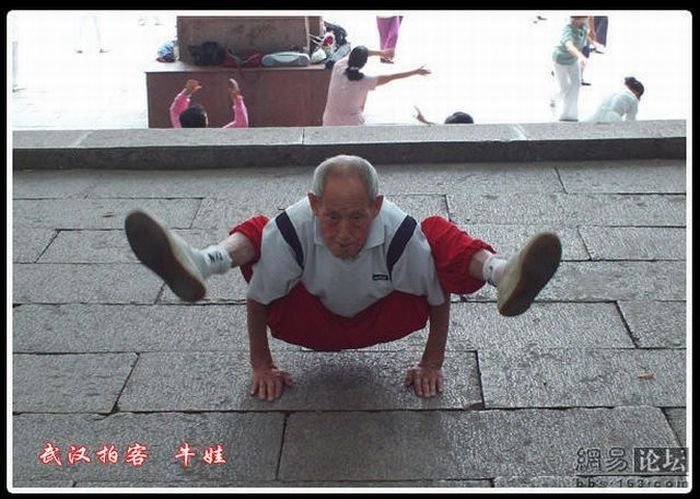 Благодарю за внимание !
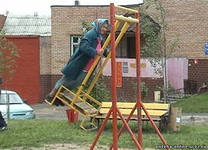 Желаю 
здоровья!